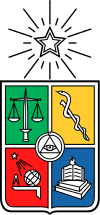 Universidad de Chile
Departamento de Antropología
Estadística I
Sesión 6
Precisión y certeza. Metodología para el estudio del error.
Universo y muestra. Parámetros y estimadores. Diseño muestral
Rodrigo Retamal Yermani
Desempeño de las mediciones
Medir = Asignar valores a las variables
Continuas: Peso, talla, concentración de hemoglobina, etc.

Discretas (nominales u ordinales): Dolor, género, percepción sobre un tema, etc.
Mediciones obtenidas a partir de instrumentos
Mediciones obtenidas por observación o testimonio
Desempeño de las mediciones
Veracidad,
Validez o
Certeza
Precisión
Grado en que el valor obtenido después del proceso de medición se acerque al verdadero valor
Grado en que se obtendrían valores similares al aplicar el proceso de medición en varias ocasiones de varias mediciones
Medición y fuentes de variabilidad (error)
Sujeto
Variación intraindividual
Variación interindividual
Prejuicios al interpretar las observaciones

Instrumentos:
Distorsionar la verdad de los hechos (errores)
Medición y fuentes de variabilidad (error)
Sistemático
Variación aleatoria
Sesgo
Azar
Medición y fuentes de variabilidad (error)
Sistemático
Variación aleatoria
Veracidad,Validez o Certeza
Sesgo
Azar
Precisión
Error Sistemático
Error Aleatorio
Sin error
Error aleatorio
  y sistematico
PRECISION Y VALIDEZ DE LAS ESTIMACIONES
Exactitud = Validez + Precisión
¿Y en variables categóricas?
Como enfermo al enfermo, sin enfermedad al sano
Universo y muestra. Parámetros y estimadores. Diseño muestral
Población o universo
Totalidad de las observaciones individuales sobre las cuales se quieren realizar inferencias. ¿Son finitas o infinitas?
Muestra
Colección de observaciones seleccionada de una manera específica
Observación
Dato extraído desde una unidad muestral mínima (observación individual)  la unidad muestral mínima la define el investigador
P.e. esqueletos, cementerios, sitios, países, escuelas, etc.
Una observación NO es la unidad muestral mínima  esqueleto tiene diferentes rasgos potencialmente medibles
Muestra: conjunto de observaciones. Una muestra pertenece a un universo
U
observación
muestra
Idealmente la muestra debe ser aleatoria, así se evita sesgo y puede representar el universo
Parámetro
Estimador de una población. Número que resume o caracteriza a una población o una distribución de probabilidades.
µ χ σ λ β η γ
U
Muestra
Universo o población
Media, esperanza matemática (E) o µ
Media, promedio o 
Varianza (V) o σ2
Desviación estándar o d.s.
Solo estimando!
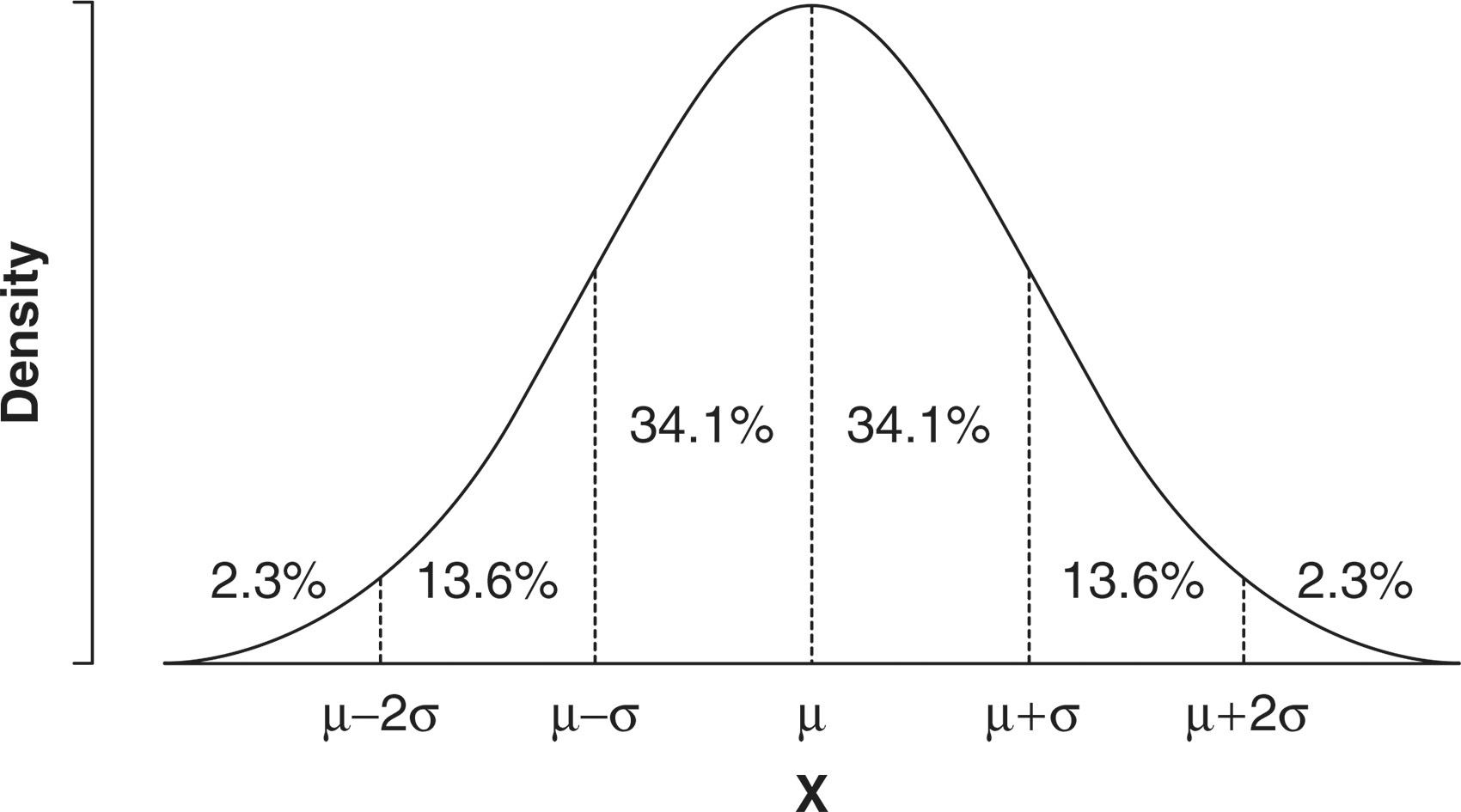 Definir el universo de las siguientes preguntas u objetivos
¿La atracción física, la confianza, la proximidad física, el reforzamiento de la autoestima y la similitud tienen una influencia significativa en el desarrollo del noviazgo entre jóvenes brasileros?
¿Las series televisivas CSI y “La ley y el orden” exhibieron el último año más escenas sexuales que las telenovelas chilenas?
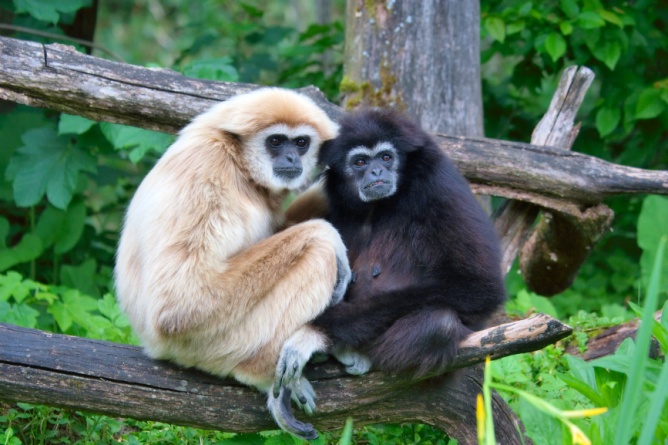 Our goal was to document song phrases of the white-handed gibbon (Hylobates lar), an Asian ape that produces elaborate songs, often in well-coordinated male/female duets.
In this paper we analyze stable isotopes, dental and osteological information to evaluate if the individuals that inhabited the archaeological site Esquina de Huajra (Quebrada de Humahuaca, Jujuy) experienced a deprived life quality under Inca administration.
El objetivo general es analizar la vigencia de los rituales en el NOA y el modo en que éstos se materializan a través de las danzas, los movimientos y los gestos rituales, el uso de máscaras y disfraces en distintas comunidades andinas durante el tiempo de Carnaval y en la festividad de la Virgen de la Asunción en Casabindo
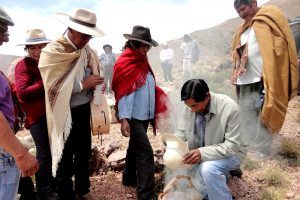 TIPOS DE MUESTREO
No probabilístico: no es posible calcular o son nulas las probabilidades de inclusión de todas o algunas unidades en el universo. El criterio de elección se basa en el criterio del investigador. Más barato que el probabilístico. No tiene capacidad de predicción o de estimación del error.

Probabilístico: todas las unidades del universo tienen una probabilidad positiva y conocida de participar en la muestra.
MUESTREO NO PROBABILISTICO
Tipos de muestreo
Muestreo por conveniencia: Poblaciones accesibles. Muestras lunares.




Muestreo por juicio: Cuando se supone que la persona encuestada tiene un conocimiento mayor que el resto de la población.
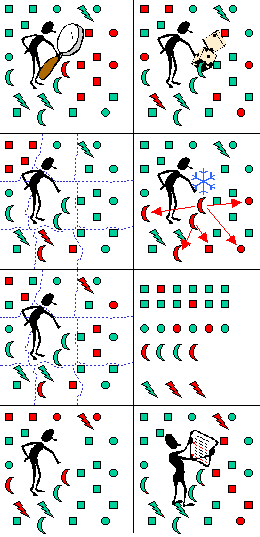 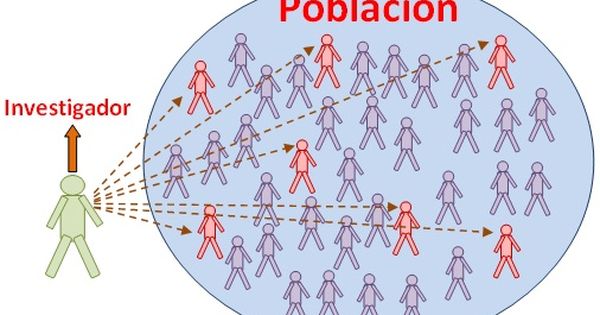 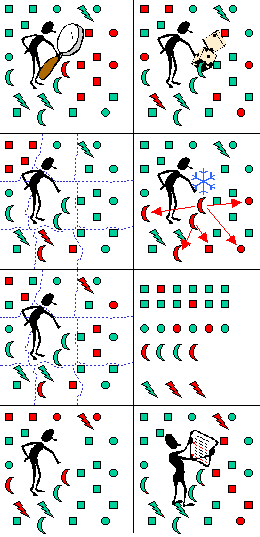 Diseño bola de nieve: poblaciones pequeñas o difíciles de acceder. Se pregunta al entrevistado otro conocido que comparta características de interés.





Muestreo secuencial: Se toman nuevos casos sólo si están aportando información nueva y útil.
DISEÑO MUESTRAL PROBABILISTICO
Dos modos: Censo: se investigan todos los elementos de la población. Se obtienen los parámetros de la población. Demanda gran cantidad de recursos humanos y financieros.
	Muestreo: se Infiere acerca de la población, a partir de una parte o subconjunto llamada muestra. Se obtienen estimadores de los parámetros.
	El método para seleccionar la muestra se denomina Diseño Muestral
MUESTREO PROBABILÍSTICO
Propiedades
 
Predice el comportamiento estadístico de las estimaciones, permitiendo identificar las diferencias entre la estimación y el parámetro, evaluando la veracidad (confianza) y la precisión (error de muestreo). 

El diseño de muestreo determina las propiedades estadísticas de los estimadores.
VENTAJAS DEL MUESTREO
Representatividad de la muestra
Menor costo
Mayor rapidez en su aplicación
Mayor frecuencia
Exactitud similar
Mayor desagregación de los análisis
Mayor rapidez de publicación
METODOLOGIA DEL MUESTREO
Definición objetivos
Diseño metodológico-conceptual 
Diseño metodológico del muestreo
METODOLOGIA DEL MUESTREO
Definición de los objetivos: Tema a Investigar

Factores determinantes, condicionantes.

Condicionantes del Estudio:

Utilidad y oportunidad de la información recogida

Análisis de factibilidad económica 

Plazos estimados para desarrollar el estudio
METODOLOGIA DEL MUESTREO
Diseño metodológico-conceptual: Tipo de investigación, conceptos, implementación operativa, pruebas piloto, manuales, planificación de recursos.

Población objetivo

Cobertura geográfica y temática 

Período de referencia y periodicidad 

Análisis a realizar  distribución probabilística de la información

Niveles de Estimación: nacional, regional, urbano, etc.

Precisión de la información  eventuales sesgos
METODOLOGIA DEL MUESTREO
Diseño muestral: Construcción del diseño, selección de las variables, estimadores, errores muestrales, pruebas piloto.

Apoyo de sistemas: cartográfico, informático.

Levantamiento de la información: selección del personal, capacitación, implementación, supervisión.

Procesamiento: manual, codificación y digitación, análisis.
MUESTREO PROBABILÍSTICO
Tipos de Diseños
		
Muestreo Aleatorio (simple) o muestreo al azar ( M.A.S.): todas las unidades tienen igual probabilidad de selección. 

			Curso 120 alumnos, se desea muestrear 30. Enumeración. Sorteo.
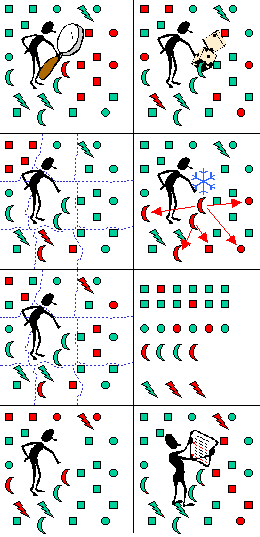 Función Aleatorio de Excel: =ALEATORIO()
MUESTREO PROBABILÍSTICO
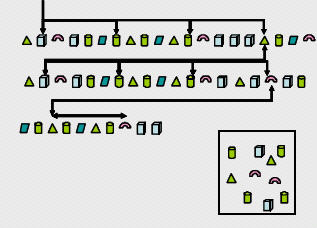 Muestreo Aleatorio Sistemático (M.S.): Se selecciona al azar el primer elemento de la muestra. Intervalos regulares.

			Curso: se enumeran del 1 al 120. Se calcula el intervalo constante entre cada individuo. Se sortean nº del 1 al 4. Arqueología  grilla de pozos.


Muestreo con Probabilidades Proporcionales a un tamaño (M.P.P.T.): algunos elementos de la muestra tienen mayor probabilidad de selección.
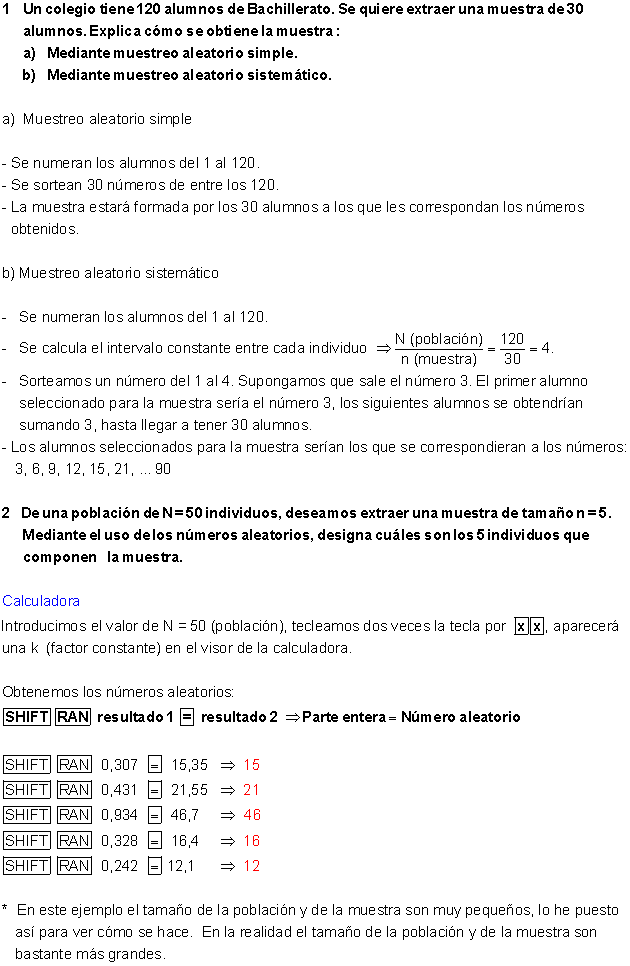 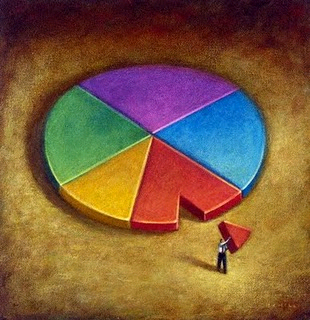 MUESTREO PROBABILÍSTICO
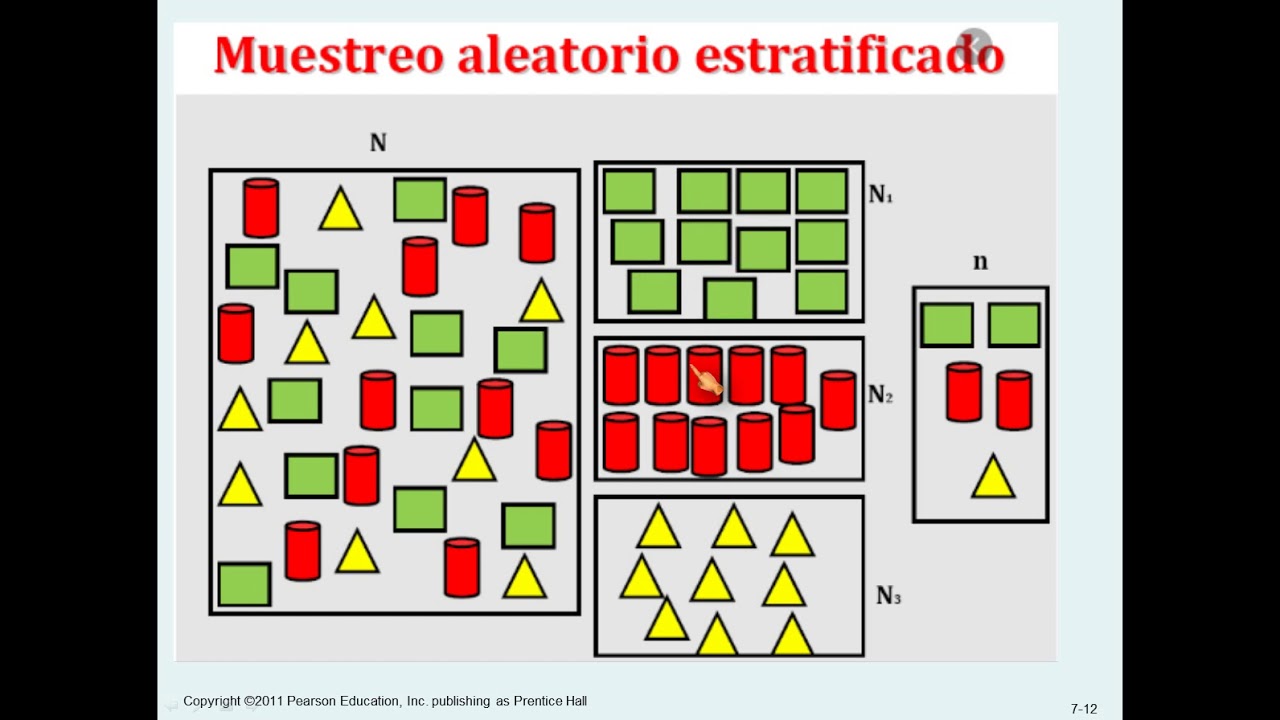 Muestreo Aleatorio Estratificado (M.E.): Se divide la población en estratos homogéneos dentro y heterogéneos entre ellos.




Muestreo Aleatorio por conglomerado (M.C.): se divide el marco en agrupaciones o conglomerados de elementos. Homogeneidad y heterogeneidad de los conglomerados.
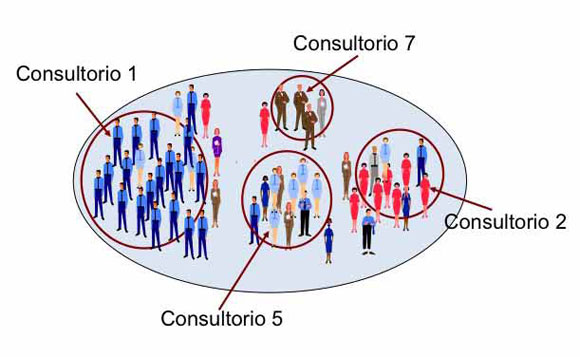 Estos diseños probabilísticos básicos se combinan permitiendo definir otros diseños más complejos: diseños bietápicos y polietápicos.
Condiciones de una prueba ideal
Validez de una prueba
Capacidad de una prueba diagnóstica de distinguir entre aquellos que presentan una determinada enfermedad de aquellos que no la presentan

Sensibilidad
Especificidad
Validez de una prueba diagnóstica
Población hipotética : 1000
100 presentan una enfermedad
900 no presentan la enfermedad
Prueba diagnóstica, discriminar la presencia de enfermedad
Validez de una prueba diagnóstica
Población hipotética : 1000
100 presentan una enfermedad
900 no presentan la enfermedad
80 personas correctamente discriminadas
20 fueron mal clasificados
Validez de una prueba diagnóstica
Cual es la proporción sujetos enfermos correctamente diagnosticados?
SENSIBILIDAD
Validez de una prueba diagnóstica
Cual es la proporción sujetos  no enfermos correctamente diagnosticados?
100
800
ESPECIFICIDAD
Validez de una prueba diagnóstica
Sensibilidad
Especificidad
Proporción de sujetos con la enfermedad correctamente clasificados como ¨+¨ por la prueba
Probabilidad de tener un resultado positivo dado que se está enfermo
Proporción de sujetos sanos correctamente clasificados como ¨-¨ por la prueba
Probabilidad de obtener un resultado negativo dado que  se está sano